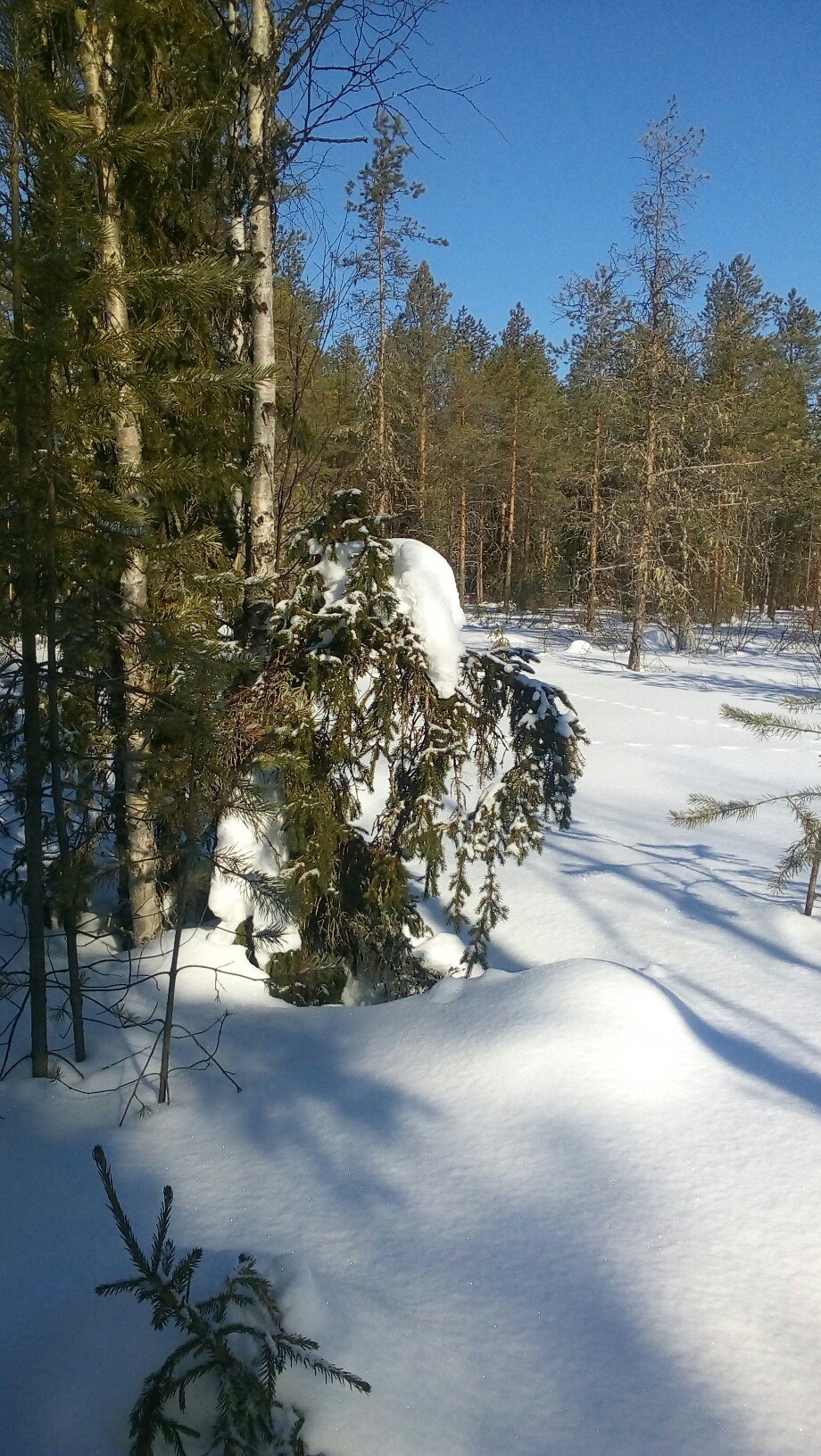 Виртуальная экскурсия:«Обитатели зимнего леса»
Учитель биологии
МОУ «СОШ №20» г. Ухты
С.А. Шешукова
№1 школа №20
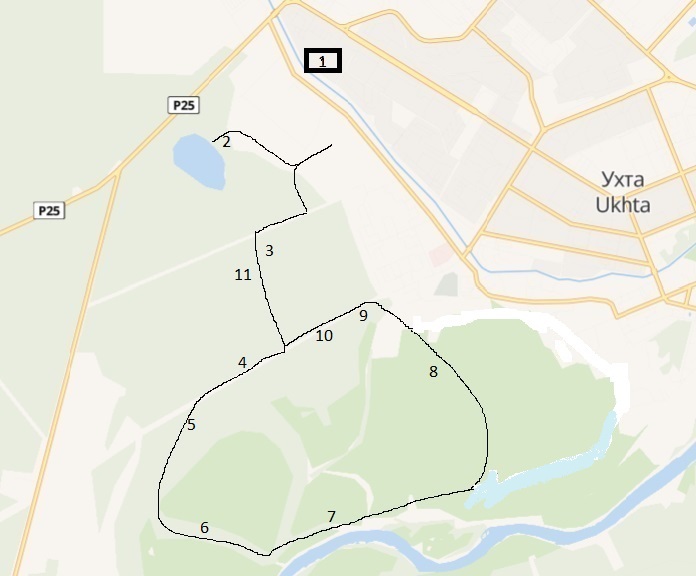 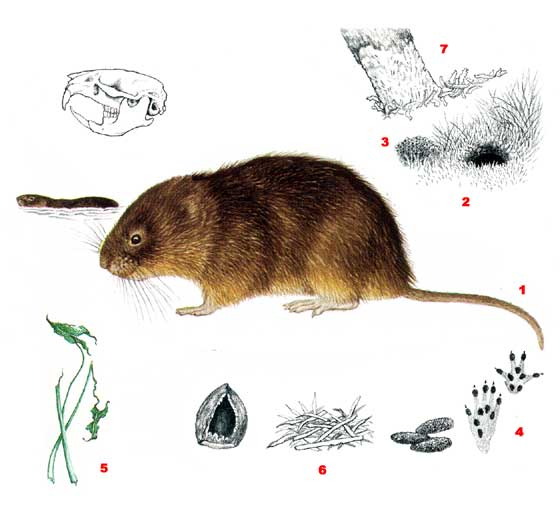 №2 Водная полевка
http://www.ecosystema.ru
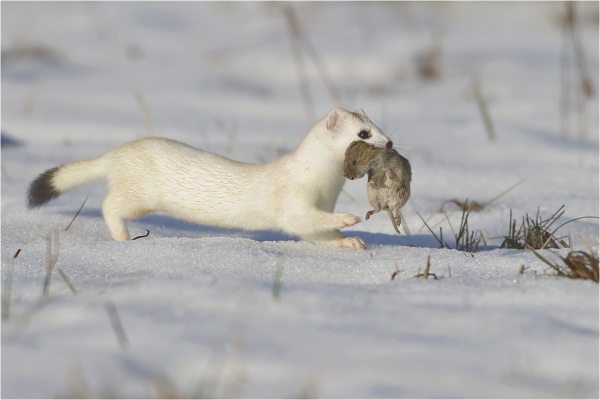 №2 Горностай
https://givotniymir.ru
Следы горностая почти всегда идут в паре,  длина прыжков колеблется от 25 до 45 см. Для горностая свойственно частое чередование длинных и коротких прыжков. Траектория следов горностая имеет неровную форму. Животное часто петляет, совершает прыжки то влево, то вправо.
№3 Белка
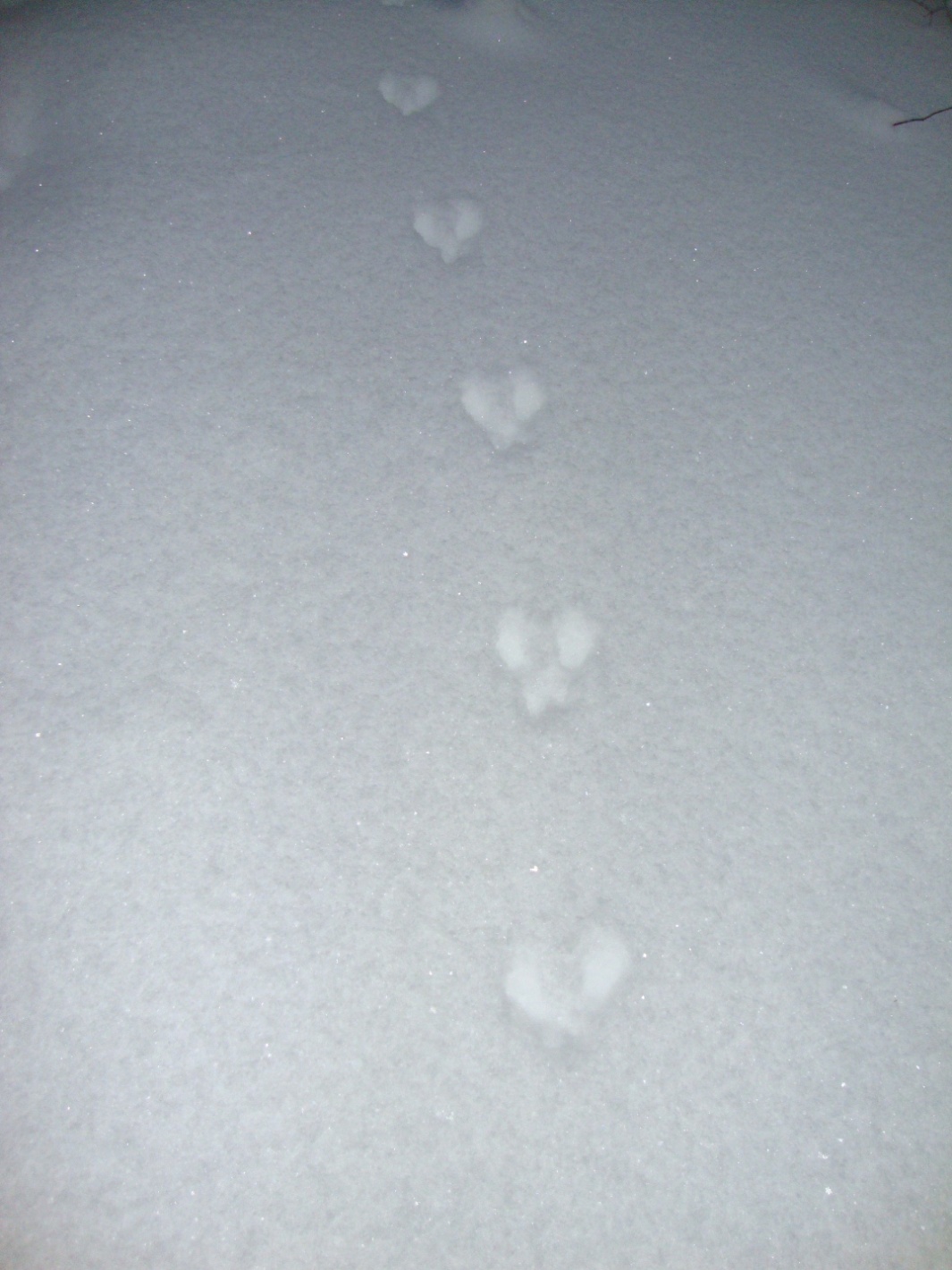 След трапецевидный. Отпечатки передних лапок маленькие, в 2-3 раза меньше задних и лежат ближе к ним. Задние лапки лежат не параллельно, как у зайца, а вывернуты наружу.
Следы прыжков белки на рыхлом снегу
№ 11 Короед- типограф
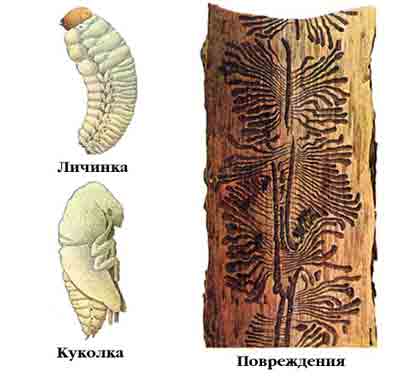 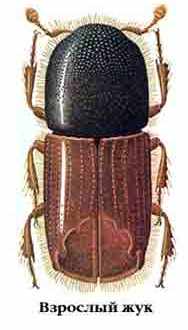 http://www.ecosystema.ru
От маточного хода длиной 6-12 см. в стороны отходят личиночные ходы, оканчивающиеся куколочными колыбельками.
№ 11 Гриб-трутовик окаймленныйОбитает на мертвых стволах хвойных, реже лиственных деревьев; на живых стволах почти не встречается. Характерно наличие по краю каймы, которая отличается по окраске. Край тупой.
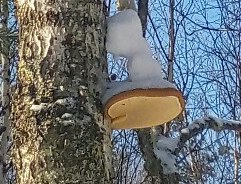 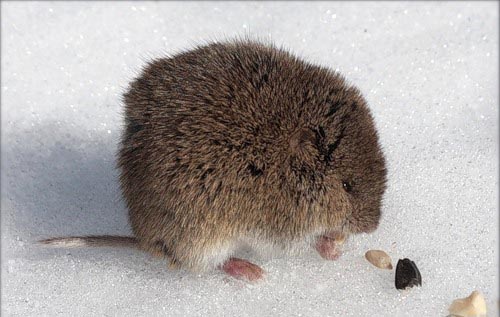 №4 Следы  лесных полевок
http://gatchinapalace.ru
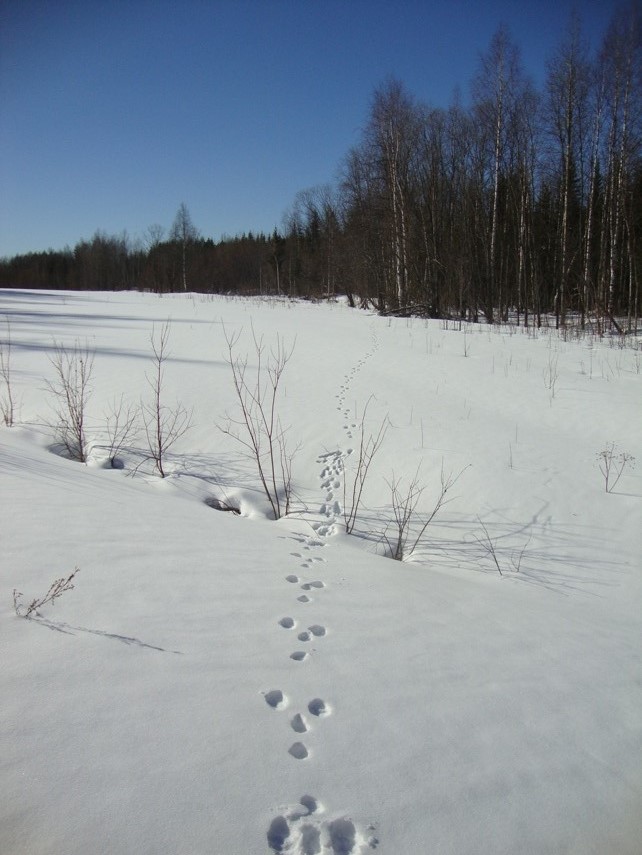 №7 Заяц-беляк
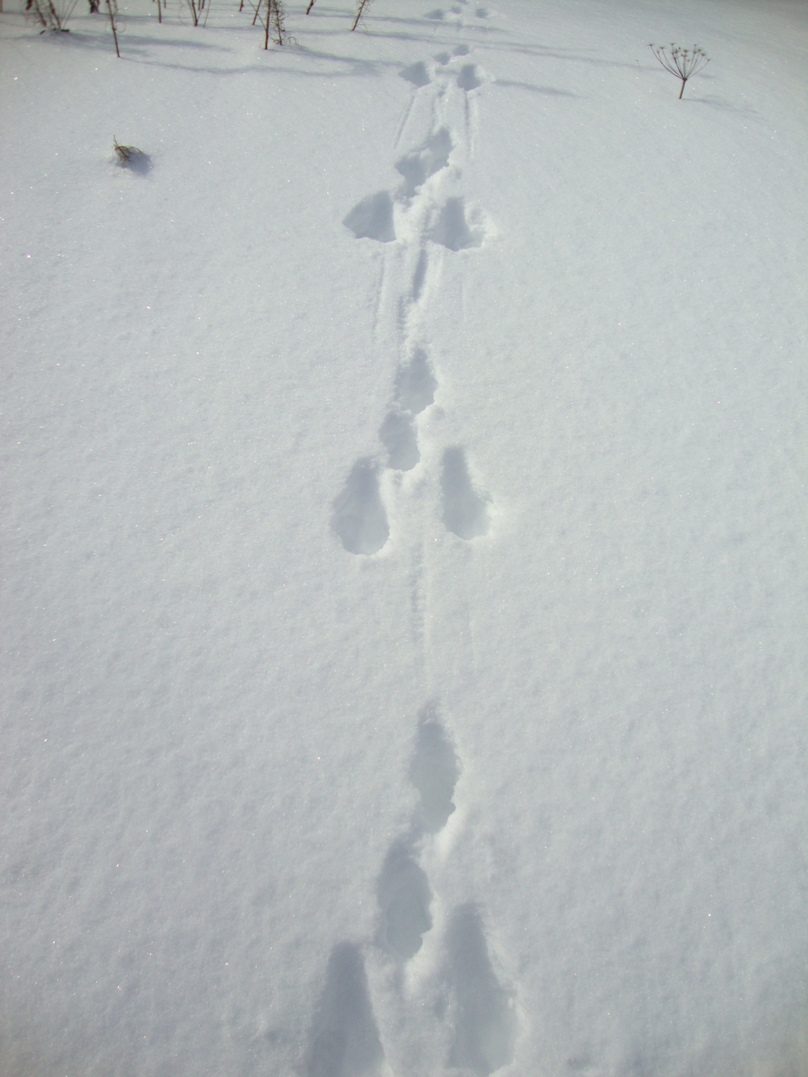 №5 Заяц прыгнул на лыжню, длина прыжка 1,5 м.
видны отпечатки всех 4х лап, отпечатки задних всегда крупнее и находятся впереди передних. На коротких прыжках задние ноги находятся на одной прямой перпендикулярной ходу животного, отпечатки передних лап лежат один за другим.
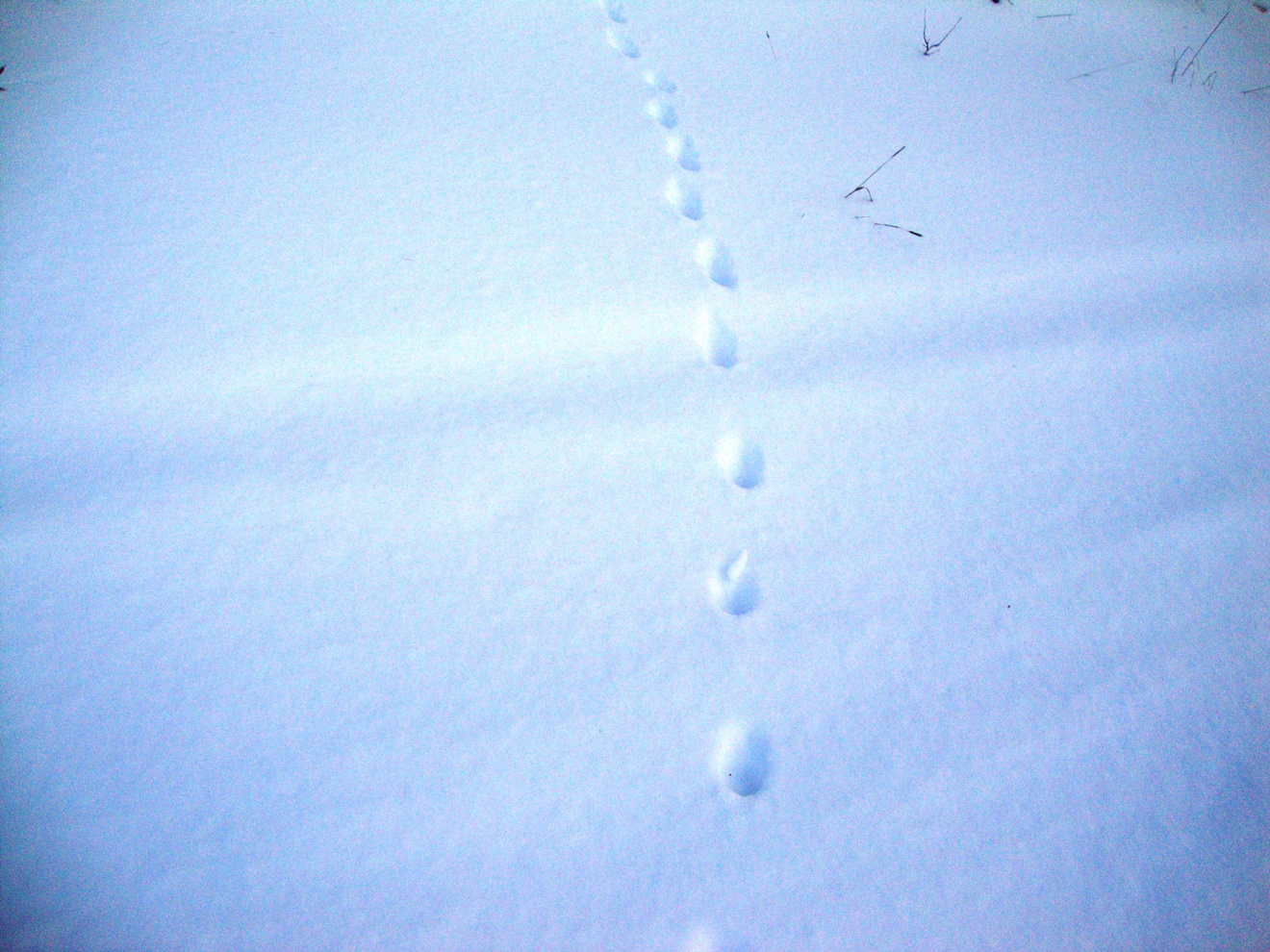 №5 Лисица
Горностай?
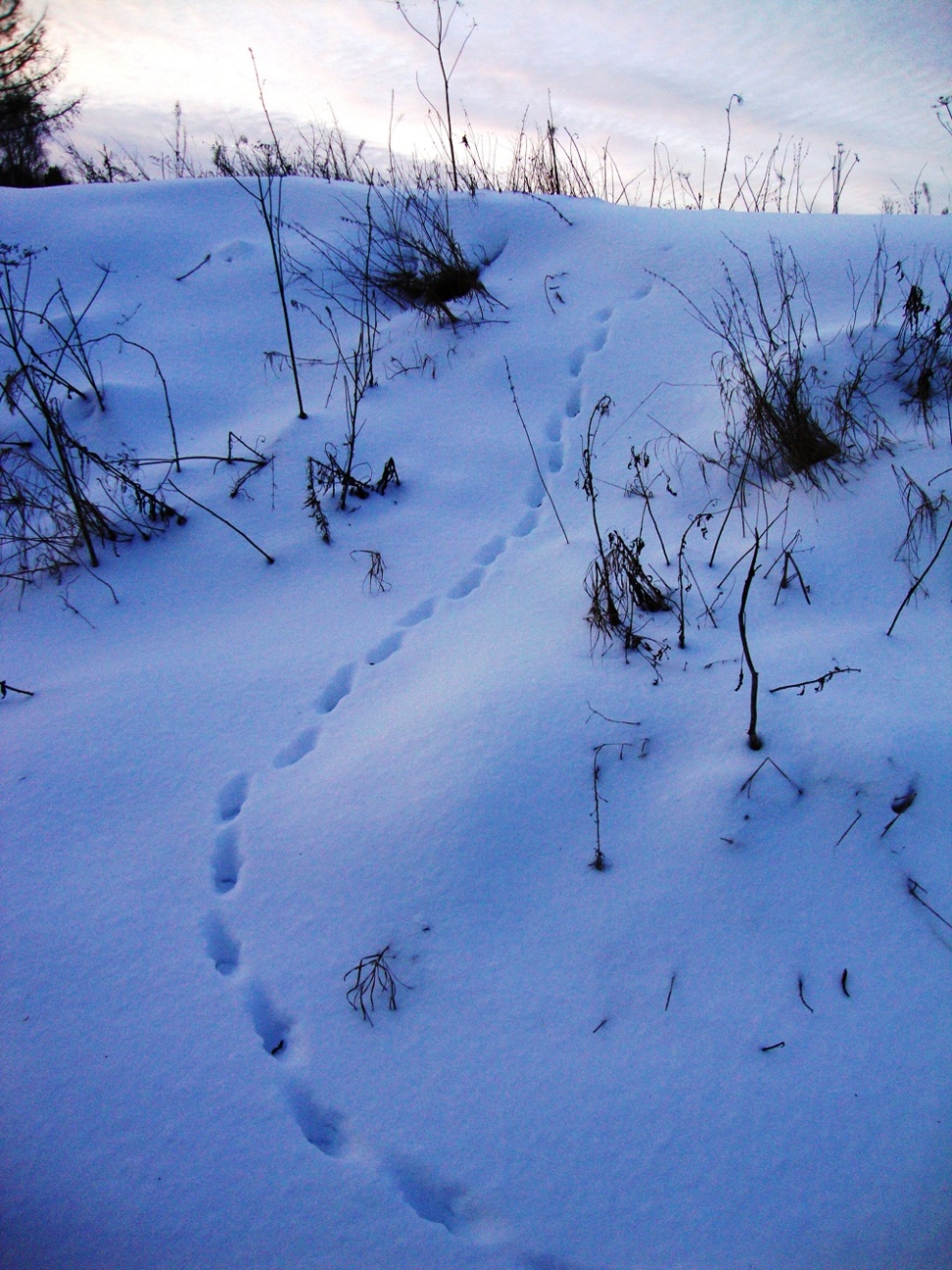 На неглубоком снегу можно заметить, что следы лисицы вытянуты в одну линию, причем все четыре лапы зверь ставит как бы по линейке.
№6 ЛаскаСледы у зверька миниатюрные — всего около 1см, отпечатки стоят тесно, пятки сближены друг к другу. Длина прыжков может достигать 30-35см, но чаще всего она — бывает 18-22см. Ход — строгая двухчеткаРядом хорошо заметен другой след.Вероятно зверька догоняла или выслеживала лиса
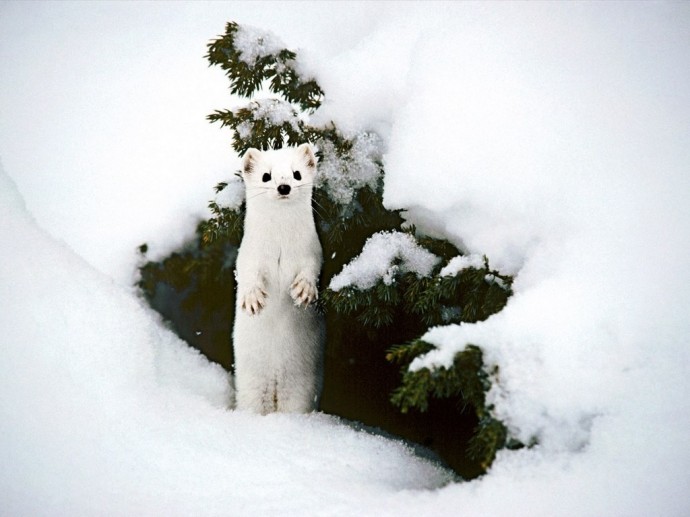 http://лесные.рф/
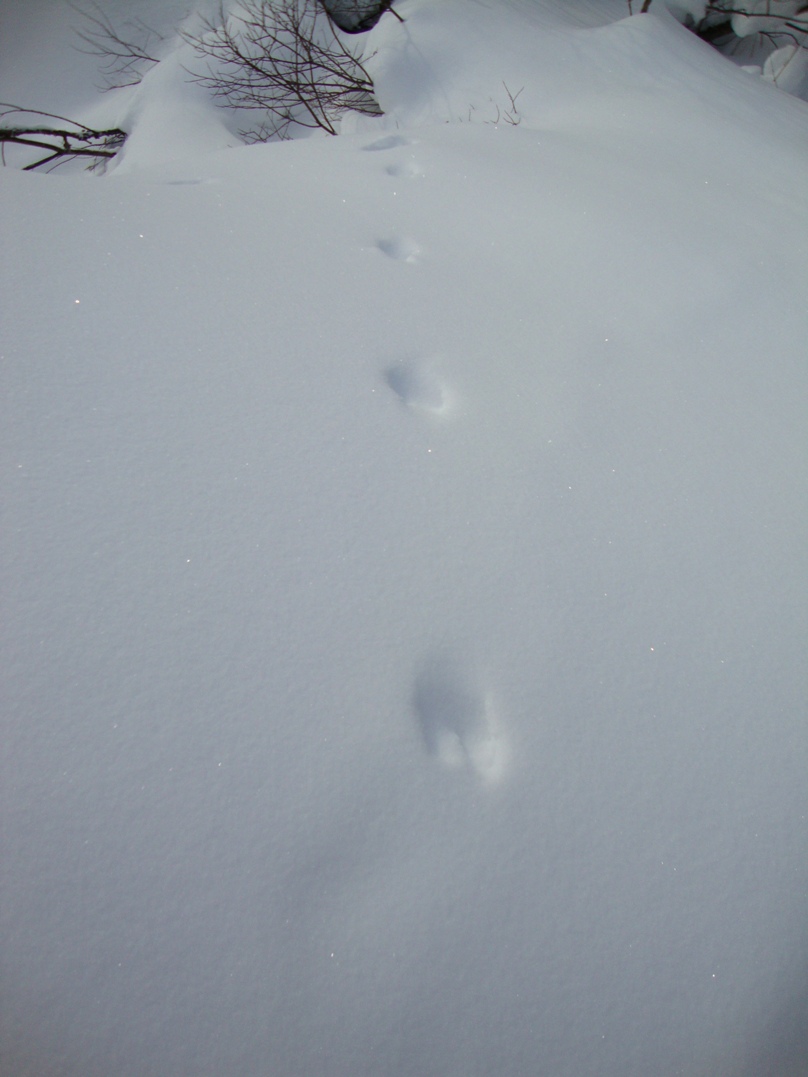 № 6 Лось
На медленном ходу ставит заднюю ногу почти точно в отпечаток передней, Иногда задняя нога так точно попадает в передний отпечаток, что полностью крытый сдвоенный след легко принять за отпечаток одной ноги.
№ 7 Серая полевка                                         в прыжках
на бегу
Передвигаясь прыжками, оставляют на снегу ямки, на дне которых видны следы лапок, сзади — черточка от хвоста (фото внизу). При беге следовая дорожка состоит из двух сплошных рядов отпечатков, напоминает след ласки в миниатюре
№ 7 Серая полевка на прыжках
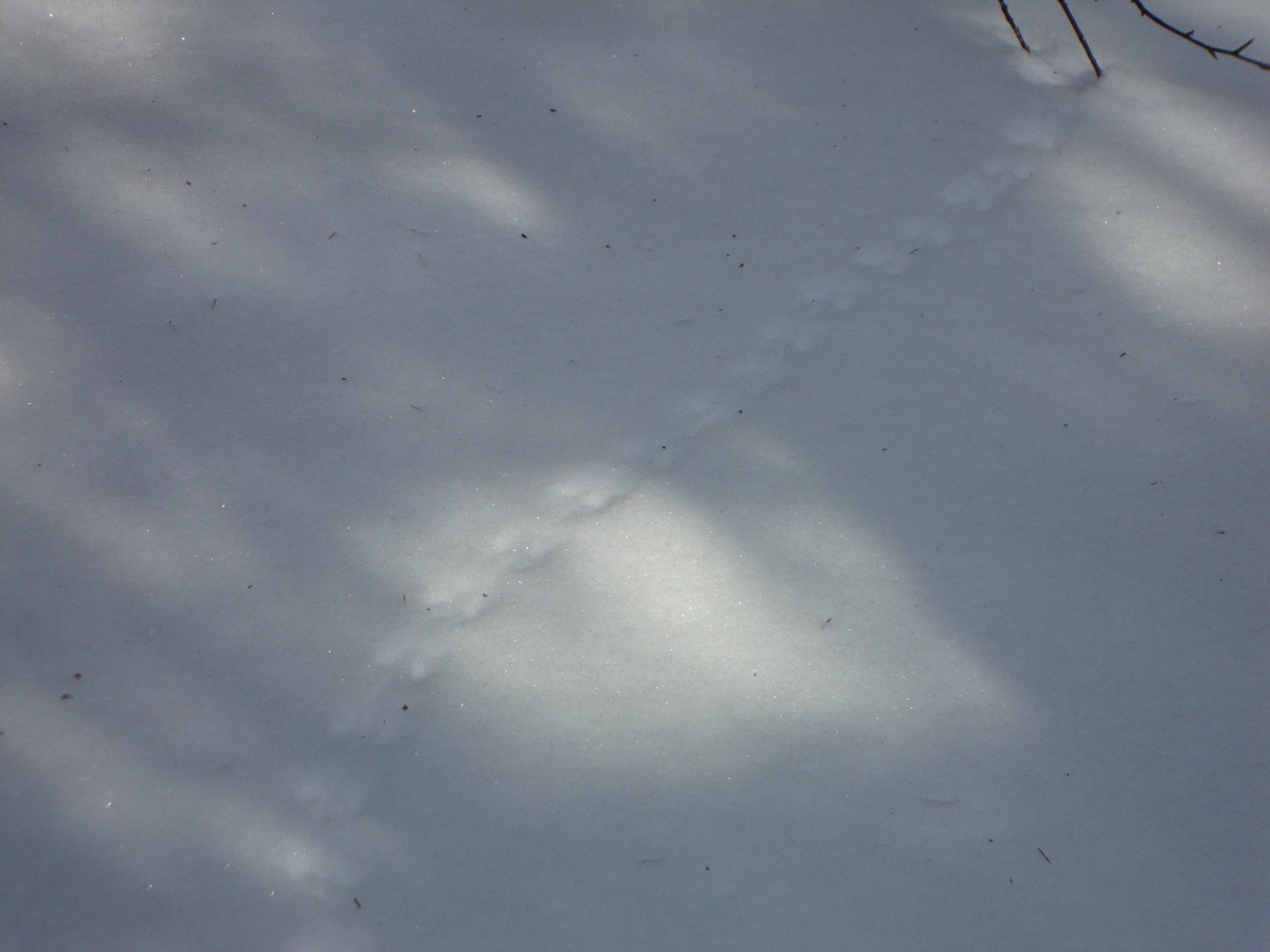 Фото: 
С.М. Чупров
№ 8 Следы куницы на рыхлом снегу
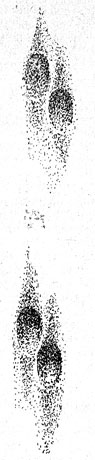 Тип следа куньих – ромбовидная двухчетка: парные отпечатки расположенные косо в направлении движения животного.
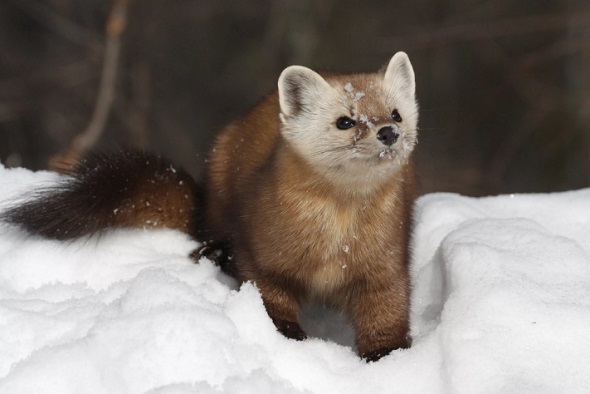 https://ecoportal.info
№ 9 Рябчик
http://www.nexplorer.ru
След взлета – хорошо видны отпечатки крыльев
Снегирь
Питаются снегири растительными кормами – почками липы, черемухи и лиственницы, семенами рябины, сирени и сорных трав. Взрослые снегири – почти исключительно растительноядны, но в рацион птенцов родители добавляют мелких насекомых и пауков.
Синица большая
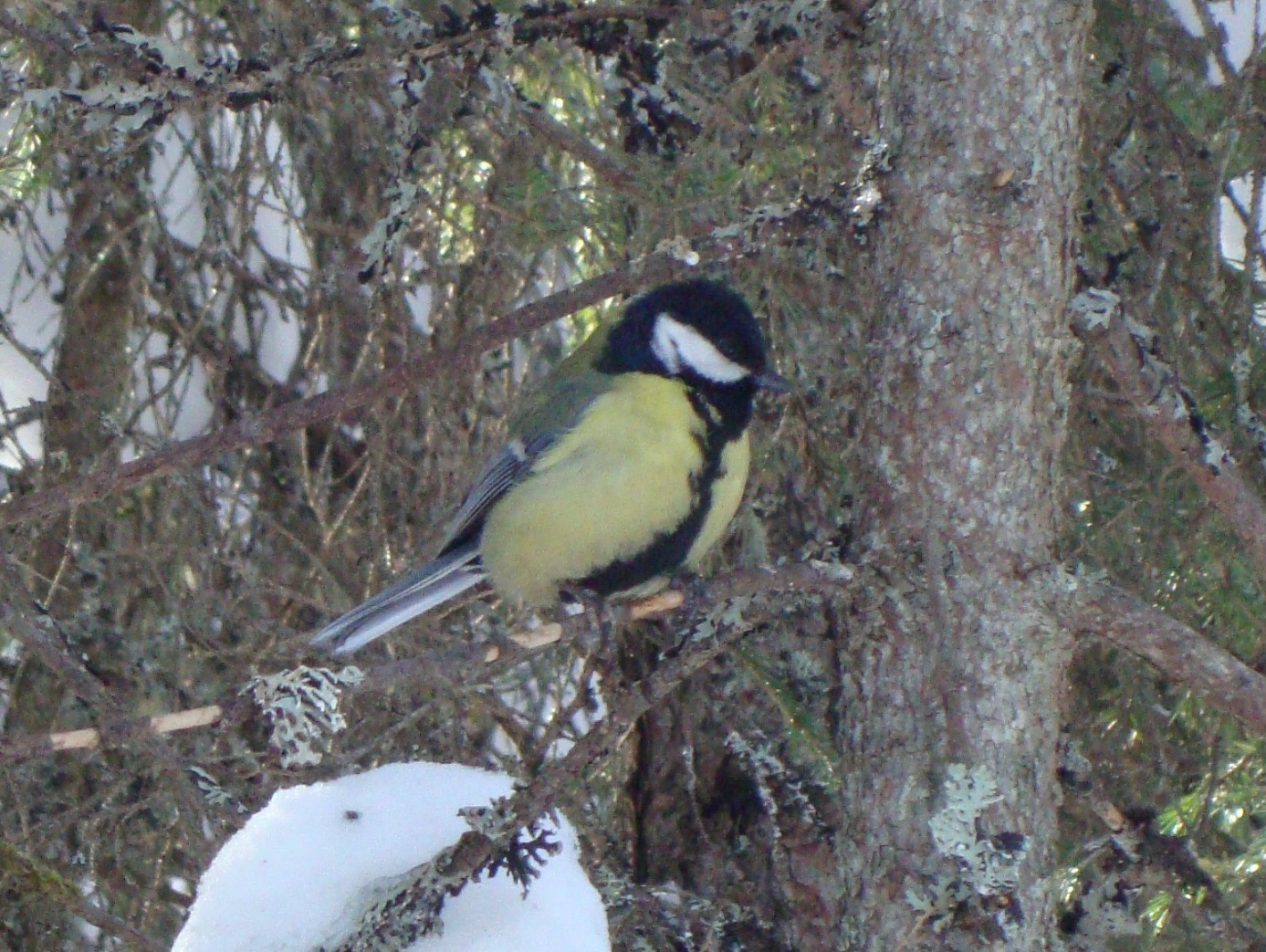 Выискивает на ветках и стволах насекомых и пауков. Зимой питается семенами и другой растительной пищей.
Синица московка
Питается насекомыми, зимой предпочитает еловые семена.
Питается насекомыми, зимой также семенами, часто посещает кормушки.
Синичка - гаичка
О присутствии большого пестрого дятла, расскажут его «кузни», которые он устраивает в расщелинах пней или сухих деревьев и многочисленные разбитые и взъерошенные шишки хвойных деревьев. Шишки всегда расщеплены, расколоты, их чешуйки отогнуты.
Кузня дятла
Определите, кем обработаны еловые шишки.
Спасибо за внимание!
Список используемой литературы и электронных ресурсов:
1.  Гудков В.М. Следы зверей и птиц энциклопедический справочник-определитель, изд.«Вече», 2016 г.
2. Ошмарин П.Г. Пикунов Д.Г. Следы в природе М.: Наука, 1990г.
3. Теплов.Д.Л., Титов Е.В. “Самостоятельная работа учащихся на экскурсии” Биология в школе. 1997, № 1,с.81,№ 2,с.80, № 3,с.78, № 4, с.73, № 5, с.76, № 6, с.76.
4. Тюрнин Б.Н. Экскурсия в природу «По белой тропе», Сыктывкар, 1989г.
5. Тюрнин Б.Н. Систематический список видов позвоночных животных Коми АССР, Сыктывкар, 1989 г.
http://grossoxota.ru/promysel/chitaem-sledy-lesnyx-zhivotnyx-chast
6. https://ecoportal.info
7. http://www.ecosystema.ru
8. http://gatchinapalace.ru
9. https://givotniymir.ru
10. http://www.nexplorer.ru